Тема урока: «Правописание безударных личных окончаний глаголов»
Цели урока: 
Развивать орфографические навыки;
Повторить спряжения глаголов;
 Научится определять спряжение глаголов;
Научиться применять правило 
правописания личных безударных окончаний
 глаголов;развивать навыки монологической речи;
  3 урока
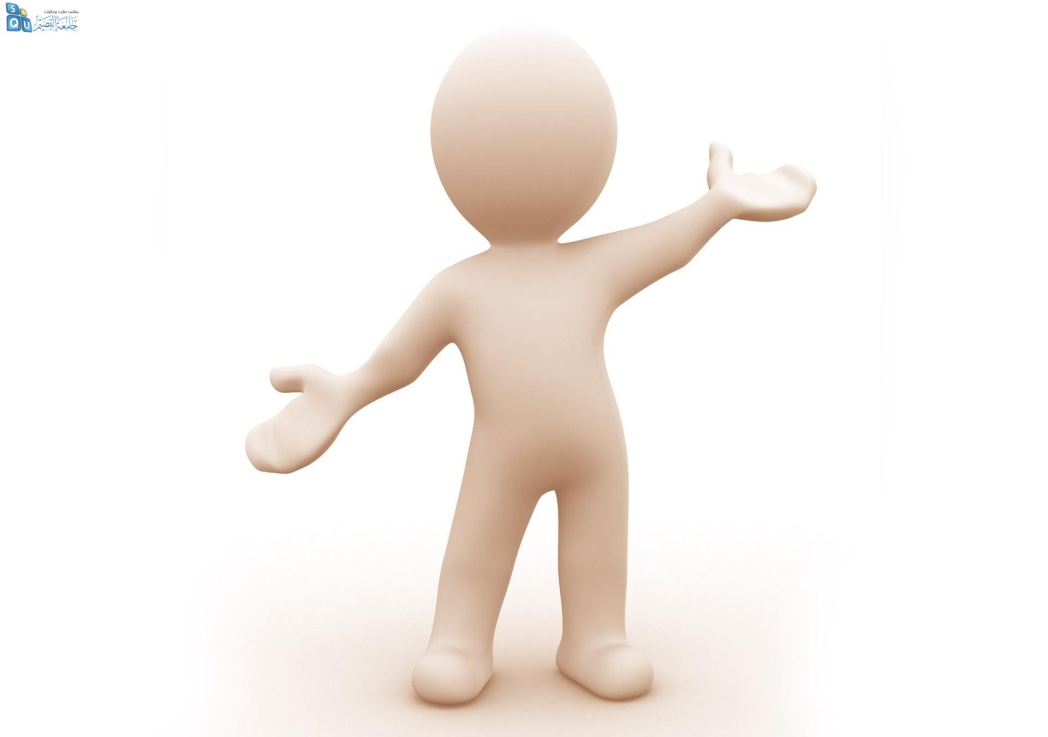 Вспомним что такое спряжение:
Это изменение глаголов по лицам и числам.
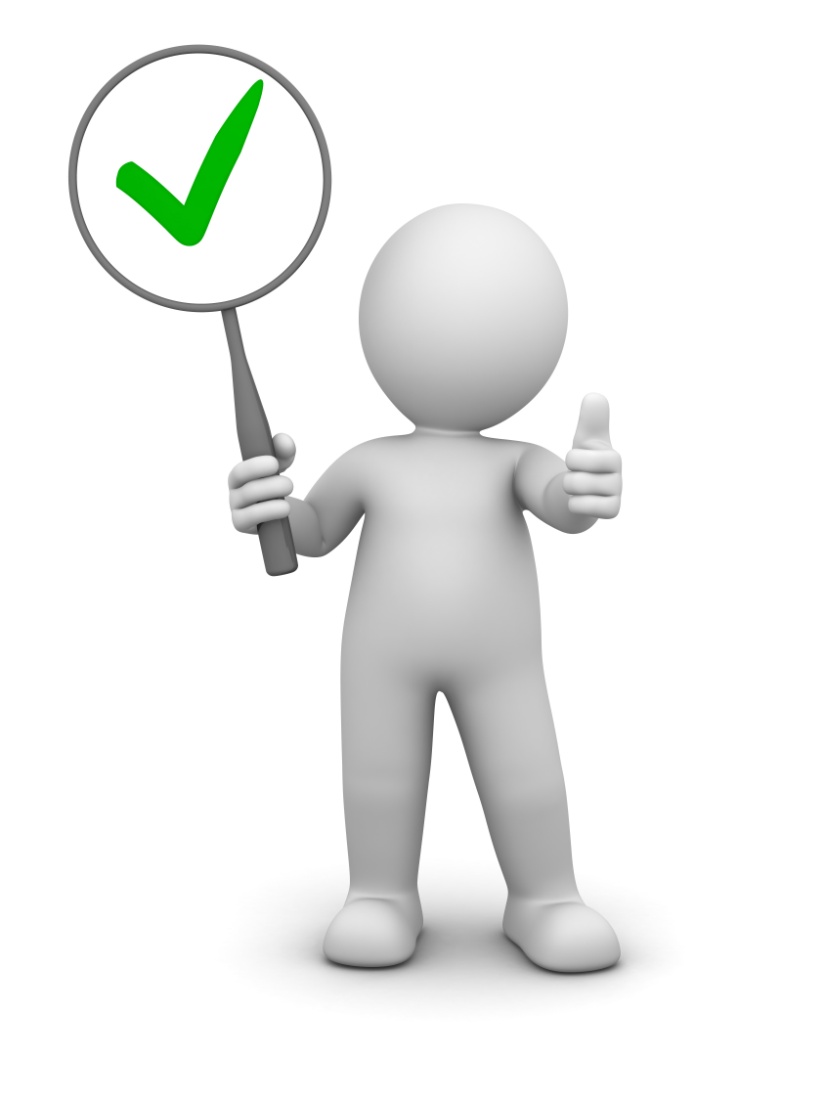 Какие глаголы относятся ко II спряжению?
Ко второму же спряженью Отнесем мы, без сомненья, Все глаголы, что на -ить, Исключения: брить, стелить. И еще: смотреть, обидеть, Слышать, видеть, ненавидеть, Гнать, дышать, держать, вертетьИ зависеть и терпеть.
Какие глаголы относятся к I спряжению:
К I спряжению относятся: 
– глаголы в неопределённой форме ,оканчивающиеся на -еть , -ать -ять, -уть, -ыть, ---оть
–два глагола на -ить: 
         брить    и       стелить.
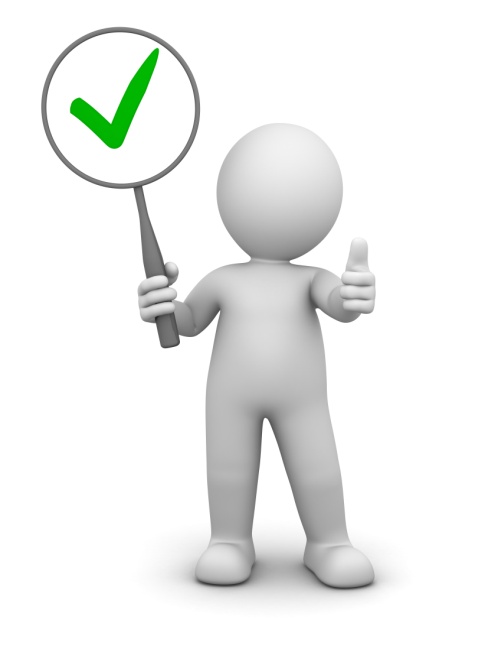 Потренируемся?
Выберите глаголы
                              1 спряжения. Шагать, жить, ходить, плыть, строить, полоть, тянуть, носить, лететь, лаять.
Проверьте себя:
Шагать, жить, ходить, 
плыть, 
строить, полоть,
 тянуть, носить,
 лететь,
 лаять.
Выберите глаголы II спряжения. Едешь, 
гонит,
 посмотрим, 
тянем, 
чистишь, 
запускает, 
спрячешь, 
приготовит,
 ставим.
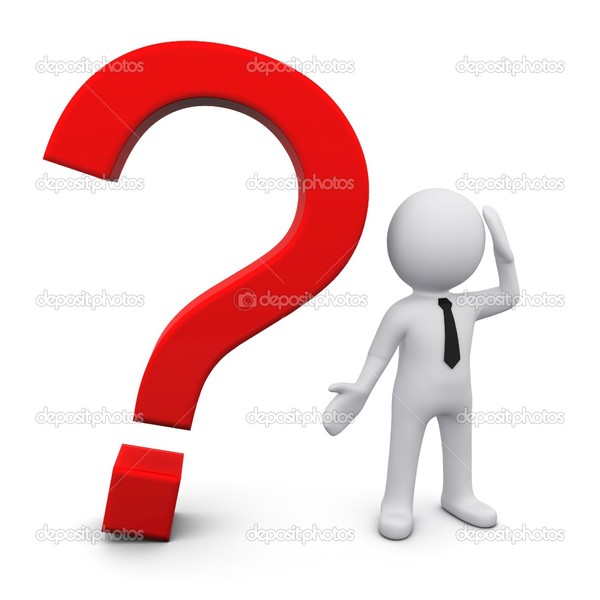 Проверь себя:
Гонит    -  II спр.
Посмотрит -  II спр.
Чистишь -  II спр.
Приготовит -  II спр.
ставим -  II спр.
ДЛЯ ЧЕГО НАМ НУЖНО ЗНАТЬ СПРЯЖЕНИЯ ГЛАГОЛОВ?
Ответ: 
чтобы правильно писать безударные личные окончания глаголов
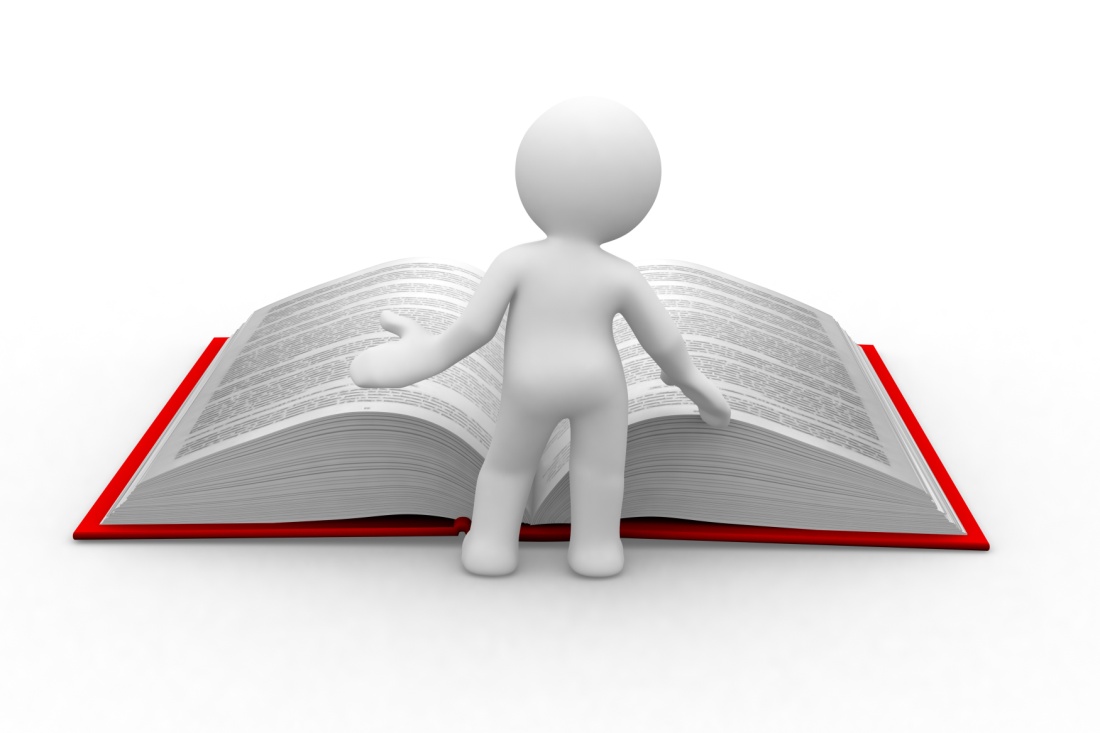 Запиши и запомни!
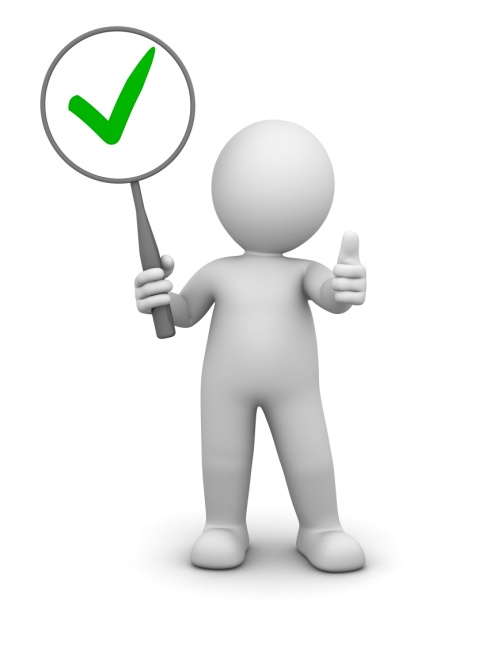 Чтобы определить спряжение глагола с безударным личным окончанием, нужно:    1) поставить глагол в неопределённую форму (гуляет - гулять);    2) определить, какая гласная стоит перед -ть.
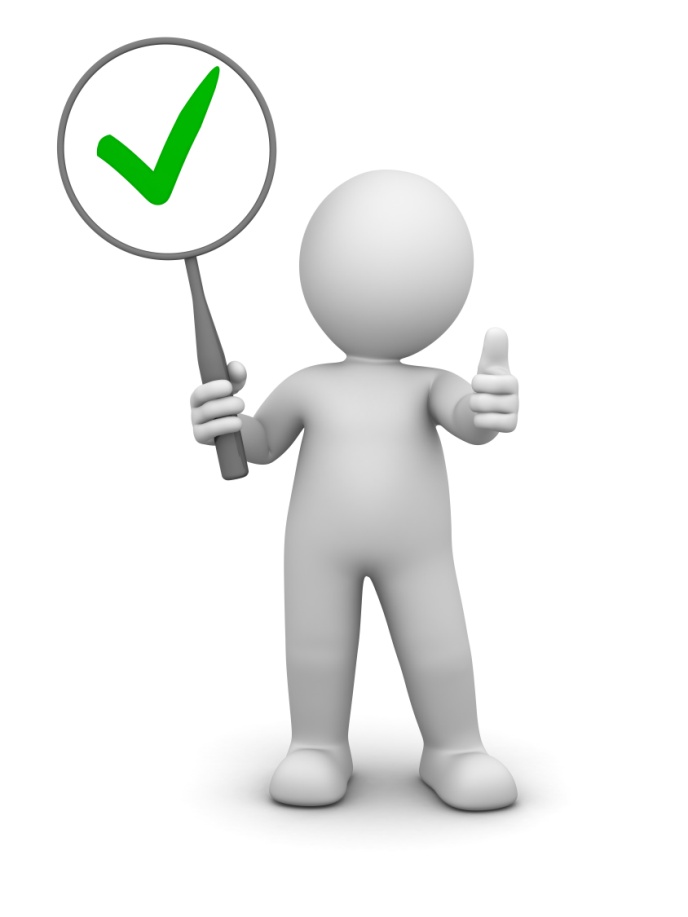 Важно!
По начальной форме, не поставив сначала глагол в личную форму, его спряжение определить нельзя:  жить – живёшь, живут (I спр.);   
  шуметь – шумишь, шумят (IIспр.).
Важно:
Глаголы с приставками и суффиксом      - ся изменяются(спрягаются) так же как бесприставочные. Поэтому при определении спряжения  сначала надо отбрасывать «лишнее»: приставки и суффикс
Потренируемся?
Вставьте гласные в безударные личные окончания глаголов. Спорить – (ты) спор_ шь, хлопать – хлопа_ шь, купаться – купа_ шься, помнить – помн_ шь, пугаться – пуга_ шься, поджарить – поджар_ шь, клеить – кле_ шь. 
(комментированное письмо)
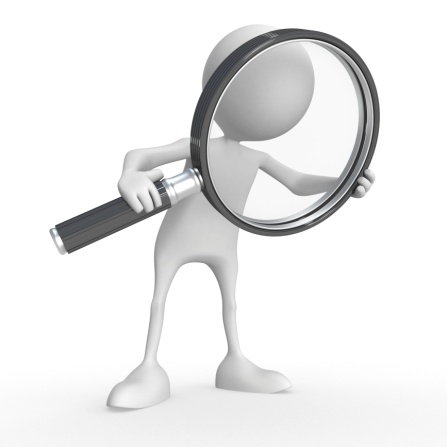 А теперь обратимся к учебнику!
Открываем учебник стр.122, §119 читаем орфограмму №25- ее нужно будет выучить наизусть!
Упр.669,671,684
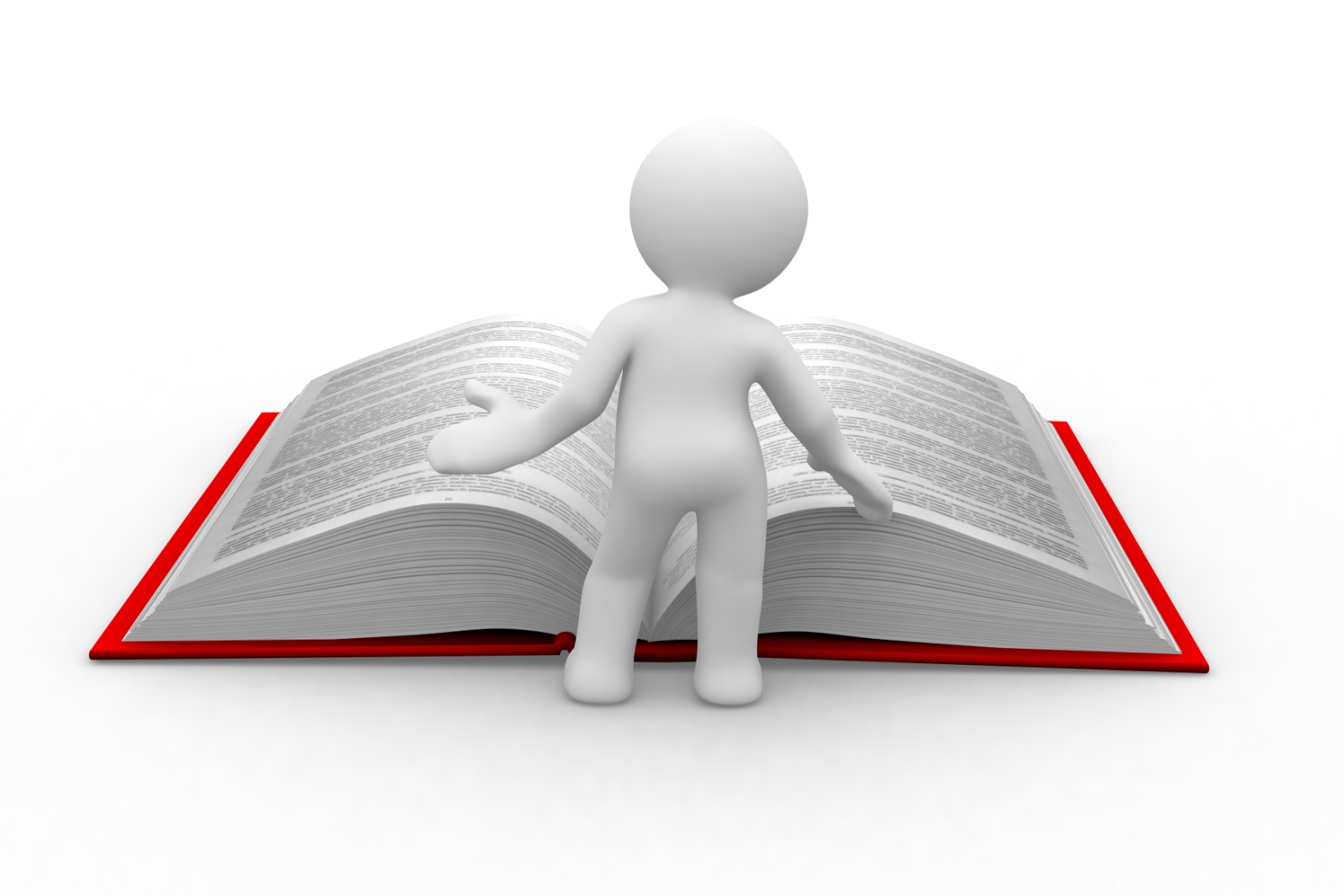 Попробуем вставить гласную в окончание глагола:
Ты потуш…шь,     он откро…т,они пил…т,     они штукатур…т,ты закро…шь,     мы чита…м,он бре…т,     мы дыш…м,он участву…т,     мы завис…м.
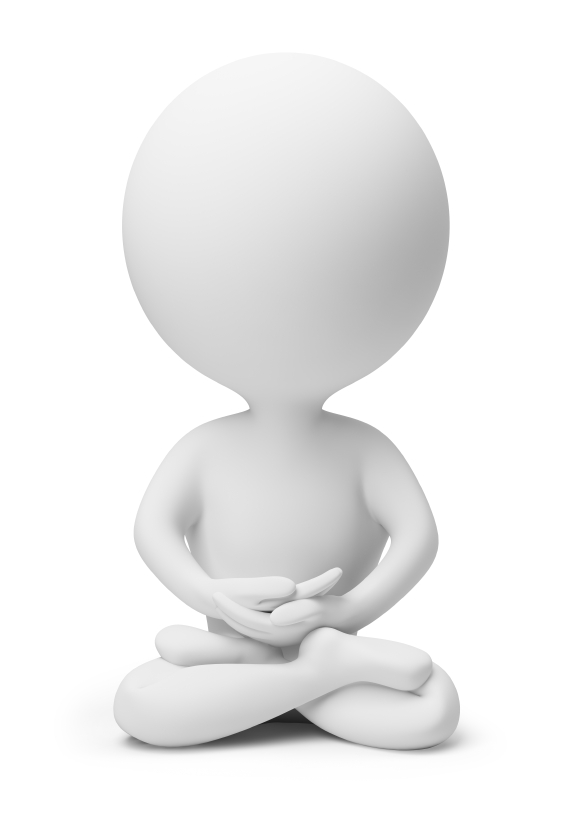 Вставьте гласные в безударные личные окончания глаголов.
Все смотр_ т телевизор. Куда ты гон_ шь гусей? Зима стел_ т снежный ковёр. Парикмахер бре_ т бороду. Туристы пил_ т и кол_т дрова. Учитель скаж_т, когда приходить. Он кле_т обои. Ветер колыш_т знамёна. Больной тяжело дыш_т. Корабль держ_т путь в порт. Девочка пиш_т письмо. Ответ завис_т от решения.
А теперь самостоятельно:
Вставьте гласные в безударные личные окончания глаголов. Одним ударом дерева не сруб_шь. Мама буд_т меня очень рано. Отец буд_т дома поздно. Чем больше узна_шь, тем счастливее стан_шь. Дружба правдой крепн_т. Раньше начн_шь, раньше законч_шь.
Проверяем:
Одним ударом дерева не срубишь. Мама будит меня очень рано. Отец будет дома поздно. Чем больше узнаешь, тем счастливее станешь. Дружба правдой крепнет. Раньше начнешь, раньше закончишь.
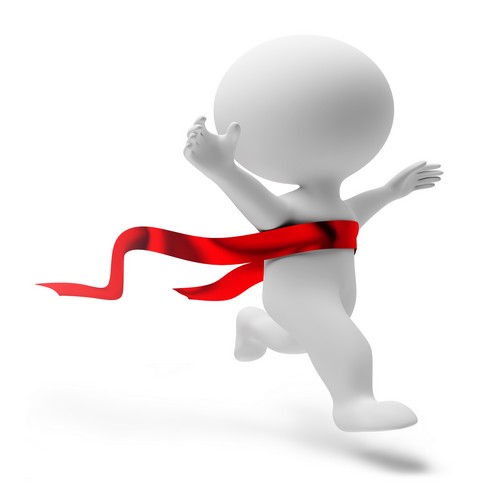